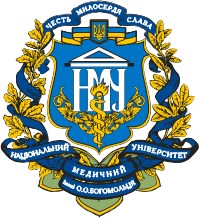 ПРОЕКТ
СТРАТЕГІЯ РОЗВИТКУ 
НАЦІОНАЛЬНОГО МЕДИЧНОГО УНІВЕРСИТЕТУ 
ІМЕНІ О.О. БОГОМОЛЬЦЯ
на 2015 – 2019 рр.
11 грудня 2014 р.
1
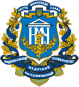 МЕТА
інтеграція університету в світовий освітній та   науковий медичний простір
МІСІЯ
внесок у збереження здоров'я населення та розвиток медицини, задоволення потреб суспільства і країни через якісну медичну освіту і лікувально-консультативну допомогу, виконання пріоритетних наукових досліджень
2
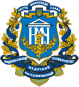 ОСНОВНІ НАПРЯМИ СТРАТЕГІЧНОГО РОЗВИТКУ
забезпечення якісного менеджменту
приведення якості освітянської діяльності до міжнародних стандартів
посилення інноваційності наукової діяльності
розширення міжнародної інтеграції
удосконалення лікувально-консультативної роботи
подальший духовний та корпоративний розвиток
підвищення ефективності фінансово-економічної діяльності
3
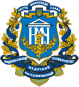 ЦІННОСТІ
патріотизм і соціальна відповідальність
демократизм і  гласність
професіоналізм
поєднання інноваційної спрямованості із збереженням традицій
4
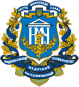 ПРИНЦИПИ
внесок у розбудову України через освіту і науку
лідерство
прозорість управлінської діяльності
сприяння самореалізації і професійному розвитку кожного
оптимальне використання фінансових та матеріально-технічних ресурсів
5
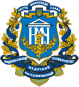 ПРІОРИТЕТНІ ЗАВДАННЯ
6
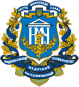 ЗАБЕЗПЕЧЕННЯ ЯКІСНОГО МЕНЕДЖМЕНТУ
створити та затвердити нову редакцію Статуту університету відповідно до положень Закону України «Про вищу освіту» від 01.07.2014 р. № 1556-VII
запровадити систему менеджменту якості у відповідності до ISO 9001 (:2008; 2015)	
забезпечити колегіальність і відкритість прийняття управлінських рішень
створити єдину мережу електронного документообігу
до 2016 р.
2015 р.
до 2016 р.
7
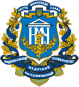 ЗАБЕЗПЕЧЕННЯ ЯКІСНОГО МЕНЕДЖМЕНТУ
збільшити повноваження факультетів з відповідним збільшенням відповідальності 
забезпечувати продовження трудових відносин з науково-педагогічними працівниками на конкурсних засадах
ввести критерій володіння англійською мовою як обов'язковий для науково-педагогічних працівників університету  молодшого віку
забезпечити умови для незалежної оцінки і моніторингу діяльності та менеджменту університету Наглядовою радою
до 2016 р.
до 2018 р.
8
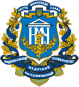 ПРИВЕДЕННЯ  ЯКОСТІ  ОСВІТЯНСЬКОЇ  ДІЯЛЬНОСТІ  ДО  МІЖНАРОДНИХ  СТАНДАРТІВ
забезпечити входження університету до незалежних світових рейтингів  ВНЗ, зокрема, QS
систематично контролювати можливі прояви корупції в цій сфері, у т.ч. шляхом анонімного анкетування
створити Інститут післядипломної світи з відповідними профільними кафедрами на сучасних клінічних базах з метою розширення підготовки інтернів і участі в підготовці резидентів
підвищити якість практичної підготовки осіб, що навчаються, шляхом створення і реалізації відповідної комплексної інтегрованої програми з належним методичним і ресурсним забезпеченням
2020 р.
2015 р.
до 2016 р.
9
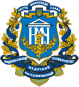 ПРИВЕДЕННЯ  ЯКОСТІ  ОСВІТЯНСЬКОЇ  ДІЯЛЬНОСТІ  ДО  МІЖНАРОДНИХ  СТАНДАРТІВ
підвищити якість фундаментальної підготовки студентів шляхом створення і реалізації відповідної комплексної програми на принципах відповідності «запиту» клінічних дисциплін, належного ресурсного забезпечення, створення системи заохочення викладачів і посилення контролю тощо
організувати систему онлайн-освіти та дистанційного навчання для самостійної роботи студентів і післядипломного удосконалення
до 2016 р.
перші модулі до 2016 р.
10
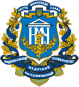 ПРИВЕДЕННЯ  ЯКОСТІ  ОСВІТЯНСЬКОЇ  ДІЯЛЬНОСТІ  ДО  МІЖНАРОДНИХ  СТАНДАРТІВ
забезпечити подальший розвиток англомовного навчання, у т.ч. шляхом запровадження курсів мовної підготовки для викладачів у відповідності із Загальноєвропейськими рекомендаціями з мовної освіти Ради Європи і удосконалення методичного забезпечення
створити кафедру (і центр) сучасних технологій медичної освіти і удосконалити роботу ФПК
організувати програму фахового удосконалення студентів (конкурси, турніри) з відповідним кадровим (викладачі) та ресурсним забезпеченням
2015 р.
11
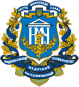 ПОСИЛЕННЯ ІННОВАЦІЙНОЇ НАУКОВОЇ ДІЯЛЬНОСТІ
збільшити участь співробітників в міжнародних наукових грантах / проектах
підвищити рівень наукового цитування співробітників університету в міжнародних рейтингових журналах
запровадити матеріальне заохочення викладачів університету  за видатні наукові досягнення, у т.ч. підготовку статей у міжнародних журналах і підготовку наукових кадрів 
провести реорганізацію Інститутів проблем патології та імунології в Науково-дослідний інститут експериментальної та клінічної медицини (з лабораторно-дослідницьким центром) з укріпленням матеріально-технічної бази і фінансуванням забезпечення пріоритетних досліджень
2015 р.
12
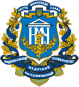 ПОСИЛЕННЯ ІННОВАЦІЙНОЇ НАУКОВОЇ ДІЯЛЬНОСТІ
забезпечити пріоритетний розвиток студентської науки,  товариства молодих вчених,  сприяти їхній участі у конкурсах наукових робіт, у т.ч. на отримання дослідницьких грантів та для науково-практичних стажувань  за кордоном 
збільшити кількість науково-практичних заходів на базі університету, у т.ч. Інтернет-конференцій, з міжнародною участю
13
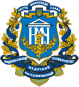 УДОСКОНАЛЕННЯ ЛІКУВАЛЬНО-КОНСУЛЬТАТИВНОЇ РОБОТИ
створити університетську клініку(і) 
впрваджувати на клінічних базах нові лiкувальні технологiї разом із вітчизняними і закордонними партнерами з використанням коштів університету
інтенсифікувати спiвпрацю унiверситету з органами охорони здоров'я
сприяти розвитку лікарського самоврядування , в т. ч.шляхом збільшення представництва ПВС в керівництві професійних асоціацій
14
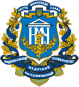 РОЗШИРЕННЯ МІЖНАРОДНОЇ ІНТЕГРАЦІЇ
розробити та впровадити комплексну програму інтеграції університету в загальноєвропейську систему освіти і науки
розширити участь університету у міжнародних наукових та освітніх проектах, створити організаційне забезпечення для пошуку грантів
збільшувати залучення іноземних студентів до навчання в університеті, зокрема на англомовних програмах
запровадити  програму «подвійний диплом» з декількома закладами-партнерами, зокрема,  у сфері фармацевтичної освіти
до 2016 р.
до 2016 р.
2016 р.
15
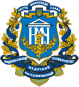 ПОДАЛЬШИЙ ДУХОВНИЙ ТА КОРПОРАТИВНИЙ РОЗВИТОК
забезпечувати  (в т.ч ресурсно) паралельний розвиток студентського самоврядування
збільшити участь студентів університету в проектах  українських  та міжнародних студентських організацій (з відповідною ресурсною підтримкою)
розробити систему заохочення викладачів
підтримувати  досвідчених викладачів університету шляхом максимального використання їх науково-педагогічного та клінічного потенціалу
сприяти розвитку волонтерського руху і іншій громадській діяльності  (виборні кампанії тощо) студентів  і викладачів , а також фахового вдосконалення (брейн-ринги та ін.) 
створити музей історії Університету
гідно підготуватися до 175-річчя НМУ імені О.О. Богомольця,  забезпечити здійснення урочистих заходів, у т.ч. наукових конференцій, ювілейних науково-історичних видань тощо
2015 р.
2016 р.
2016 р.
16
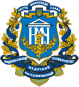 ПІДВИЩЕННЯ ЕФЕКТИВНОСТІ ФІНАНСОВО-ЕКОНОМІЧНОЇ ДІЯЛЬНОСТІ
усунути умови для корупції шляхом колегіальності, прозорості, відкритості витрачання коштів університету
розвивати багатоканальне фінансування, збільшувати його за рахунок позабюджетних джерел
створити та розпочати реалізацію екологічної програми (енергозберігаючі технологій освітлення та тепла, сортування сміття, використання при капітальних ремонтах екологічно чистих матеріалів та технологій тощо)
щорічно фінансувати ремонтні роботи для забезпечення належних умов проживання та навчання (праці) в корпусах НМУ
2016 р.
17
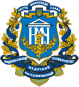 ПІДВИЩЕННЯ ЕФЕКТИВНОСТІ ФІНАНСОВО-ЕКОНОМІЧНОЇ ДІЯЛЬНОСТІ
ввести в експлуатацію гуртожиток №8  
створити мережу університетських пунктів громадського харчування у навчальних корпусах та гуртожитках з конкурентоспроможними цінами
створити «Видавничий дім НМУ імені О.О.Богомольця» 
забезпечити організацію пільгового медичного обслуговування і диспансеризації співробітників університету
2019 р.
2016 р.
2017 р.
до 2017 р.
18